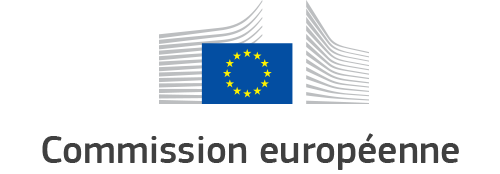 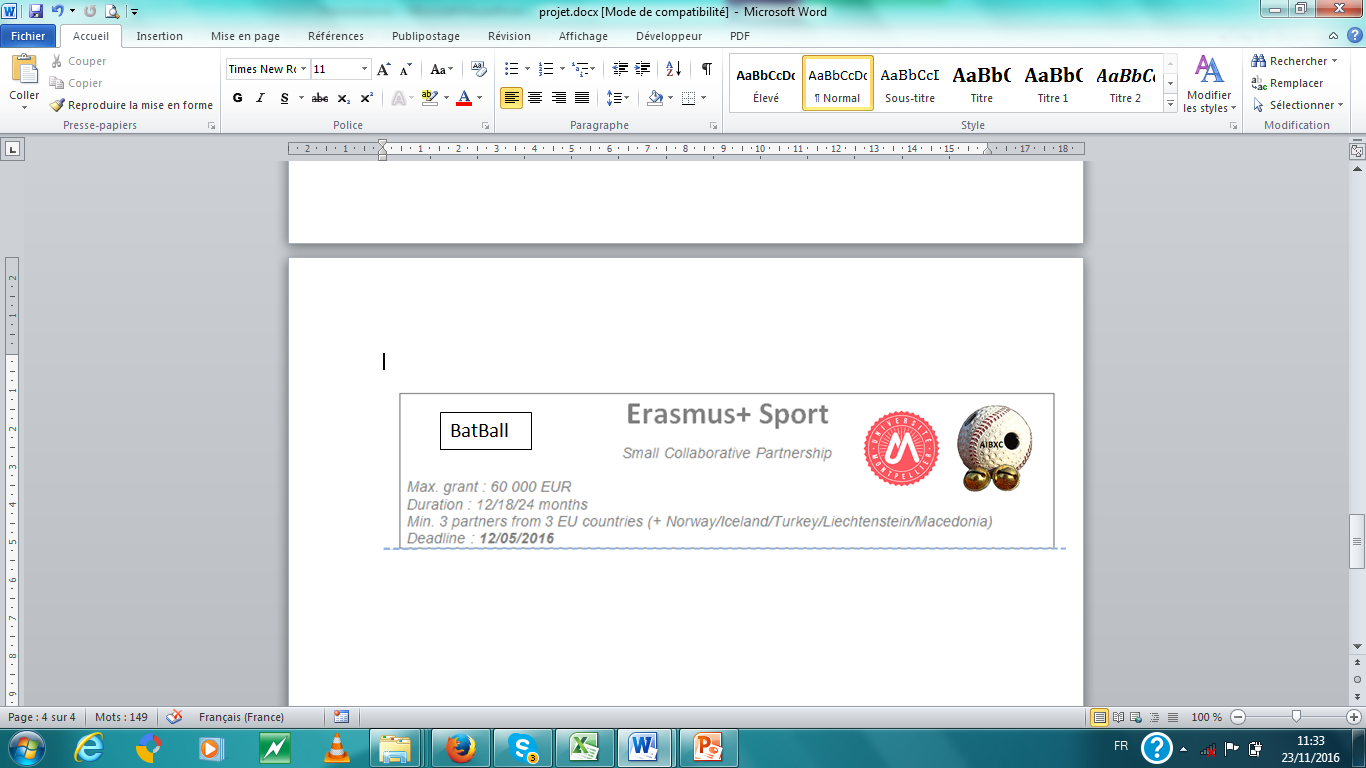 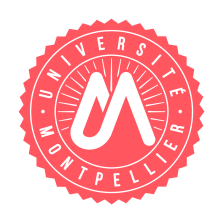 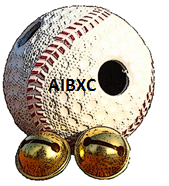 BATBALL
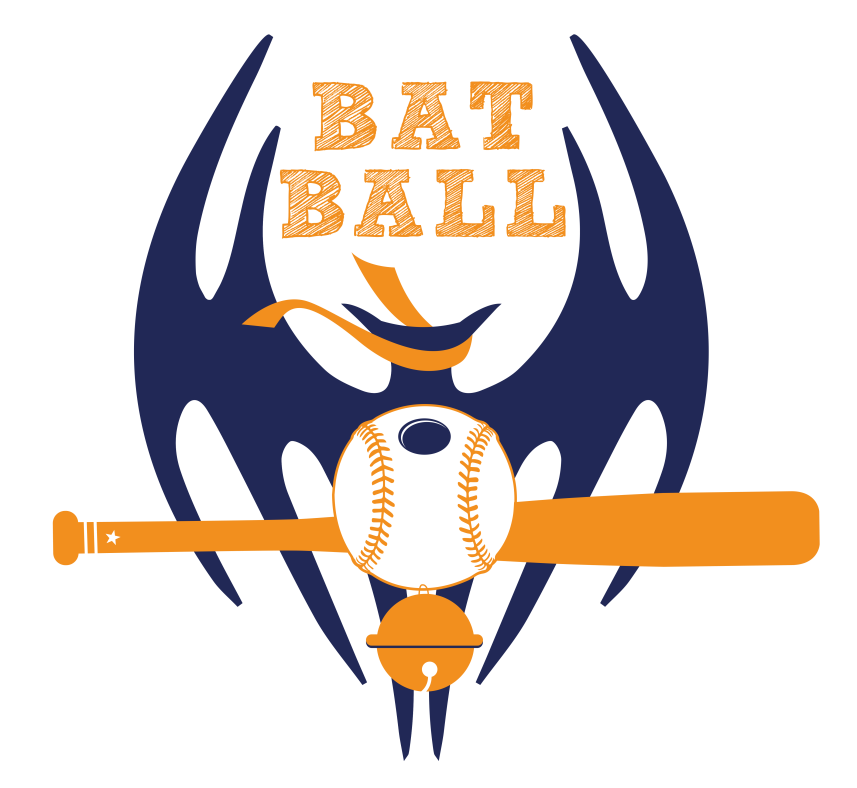 Italie
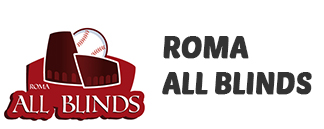 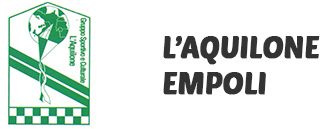 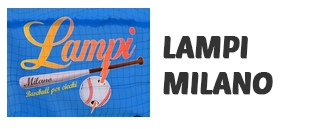 Championnat à 9 équipes
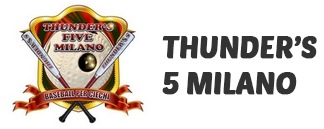 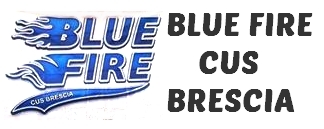 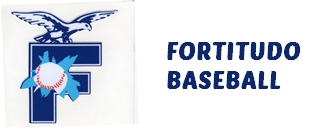 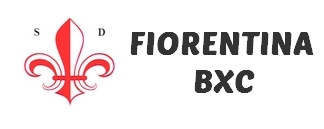 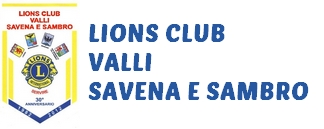 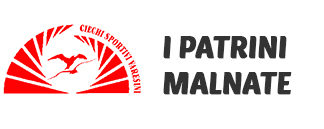 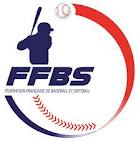 FRANCE
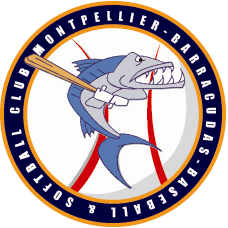 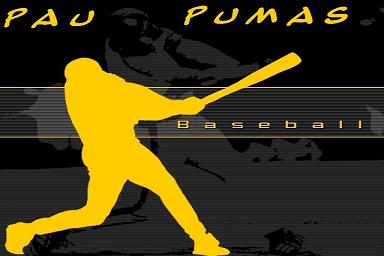 Nogent Sur Marne	           		Pau            		 Montpellier
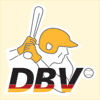 Allemagne
Project Objectives
Cooperation between volunteers and universities to develop international means of communication

Train future professionals able to understand the various disability policies in Europe.

Promote international meetings.
Results expected
Design educational case in 4 languages:
Video documents: training exercises, game phases, routine and arbitration mechanics  game notebooks (players, coaches, referees, scorers),

International tournaments 
Adaptation of the material to a synthetic playing surface
impact expected
Increase in the number of practitioners


Training of Blind baseball teaching specialists at European level.